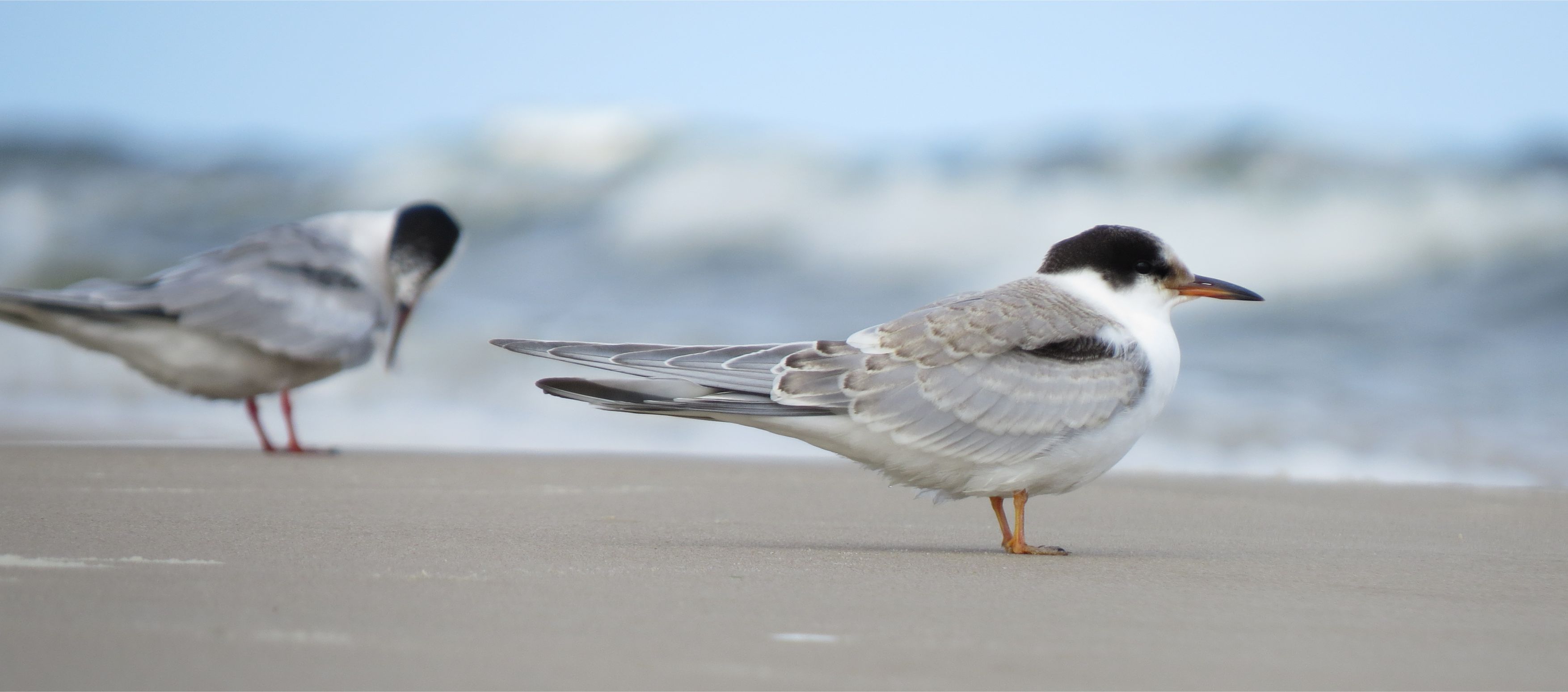 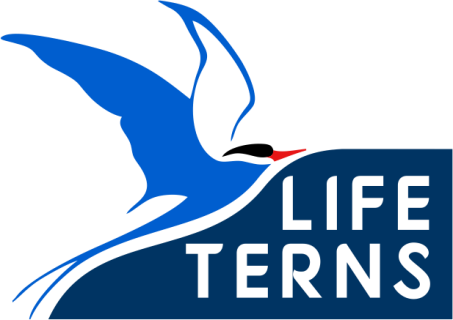 PROJEKTO PARENGIAMŲJŲ 
IR PRAKTINIŲ GAMTOVARKINIŲ VEIKLŲ APŽVALGA 
Pirmieji projekto metai
2019 06 18                                     Vyr. biologas Liutauras Raudonikis
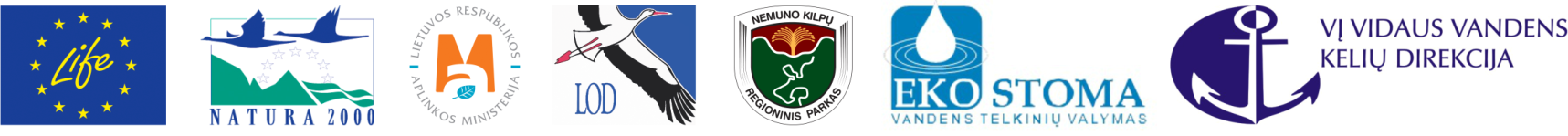 www.lifeterns.lt
01  |  PARENGIAMOSIOS VEIKLOS
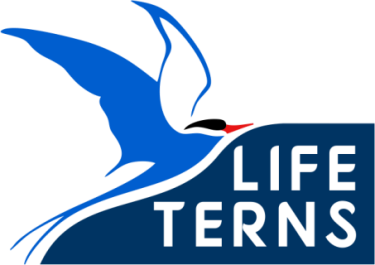 Žuvėdrų buveinių tvarkymo darbų techninio plano parengimas (LOD)


parengtas
aptartas su projekto partneriais
pateiktas tvirtinimui PSK
jam pritarus suderinamas su suinteresuotomis institucijomis
.
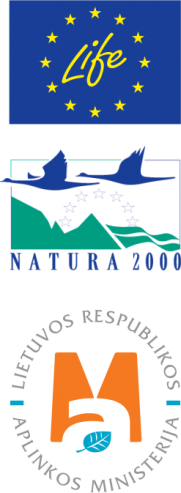 02  |  PARENGIAMOSIOS VEIKLOS (NEPRADĖTOS)
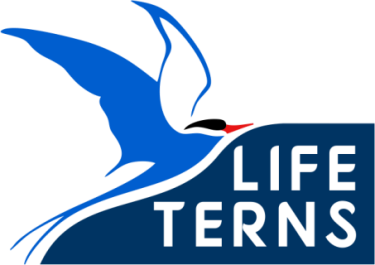 Upinės žuvėdros apsaugos veiksmų plano parengimas, mažosios žuvėdros apsaugos veiksmų plano peržiūra (LOD)

Vasaknų ir Niedaus PAST gamtovarkos planų parengimas (LOD)

Novaraisčio, Kretuono ežero ir Kalvių žvyro karjero PAST gamtovarkos planų peržiūra (visi jie nebuvo patvirtinti AM) (LOD)

Visi planai turi būti įteisinti


.
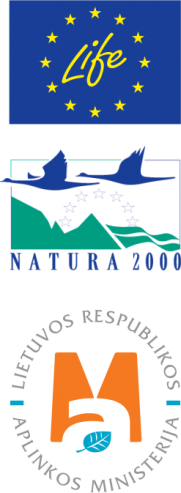 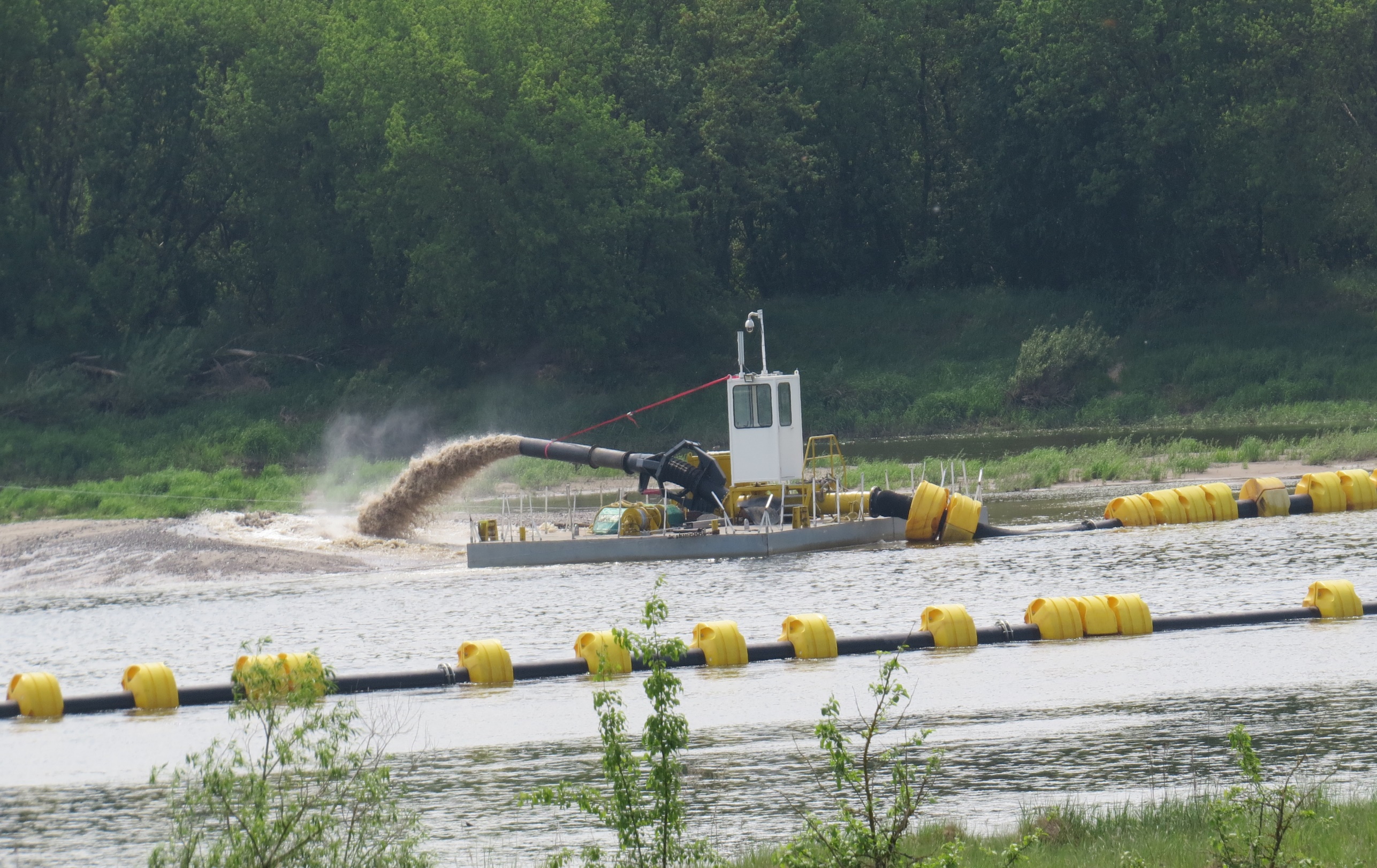 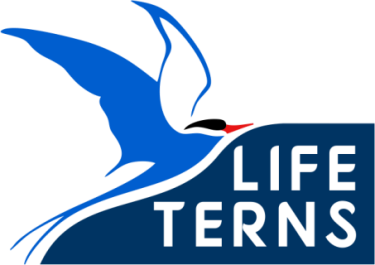 Praktinės gamtosaugos 
veiklos
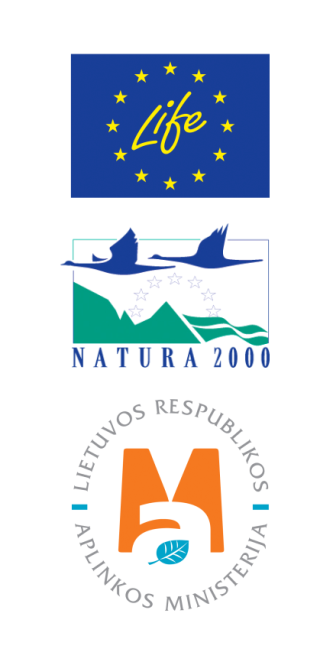 01  |  PRAKTINĖS GAMTOSAUGOS VEIKLOS
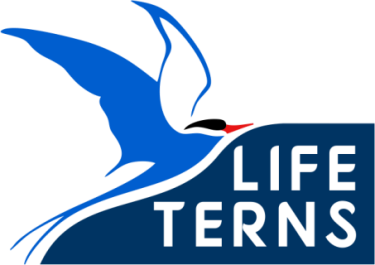 Naujų smėlio salų formavimas ir priežiūra Nemuno laivybos kelyje Nemuno deltoje ir Nemune tarp Kulautuvos bei Smalininkų (VVKD):
planuoja įrengti 6 salas ir 2 pliažus, per 2020 metus – 7 salas, iš viso 13 salų ir 2 pliažus. /2019 m. supilta sala ties Vilkija ir pliažo zona saloje tieks Skirsnemune

Atvirų salų formavimas,  priežiūra bei atkūrimas Nemuno deltos ir Kalvių žvyro karjero PAST (Ekostoma):
2019 m. bus formuojamos salos Kalvių karjere (žiemą buvo iškirsti krūmai), salos Kniaupo įlankoje planuojamos pilti 2020 m. 


.
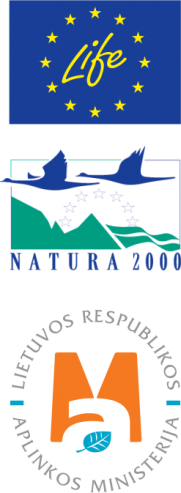 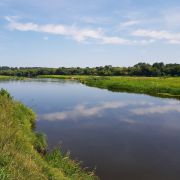 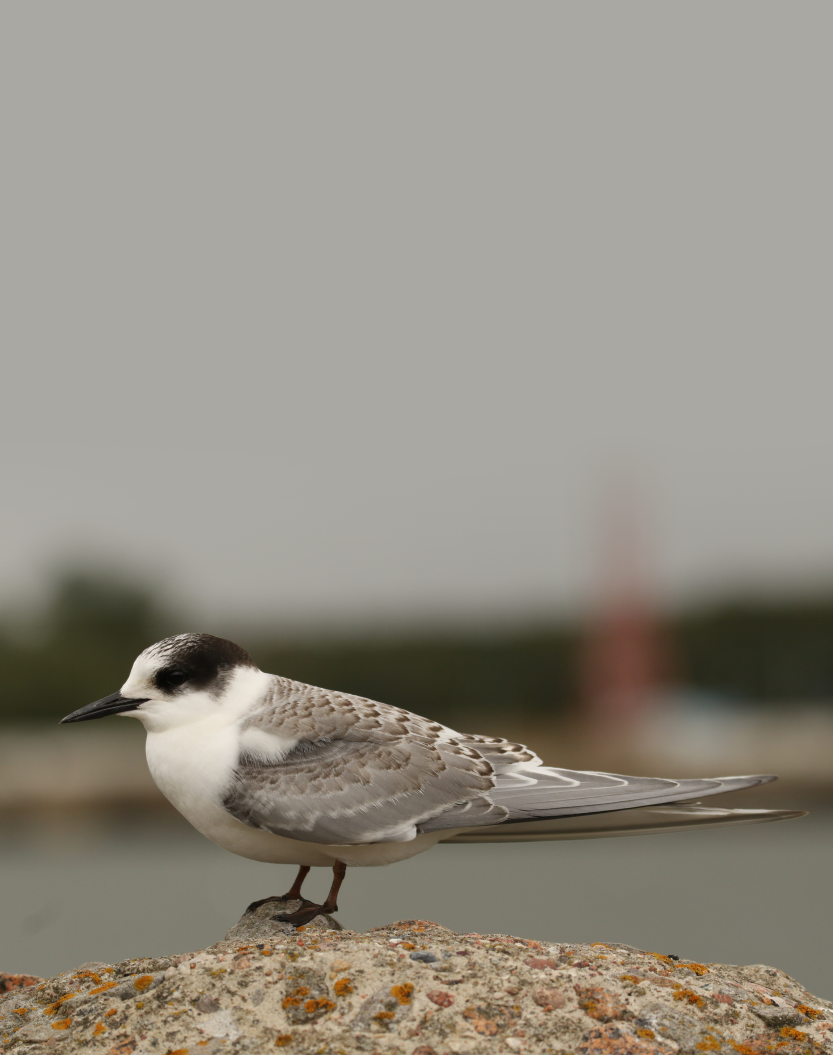 02  |  PRAKTINĖS GAMTOSAUGOS VEIKLOS
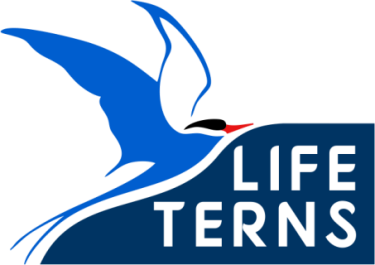 Nemuno salos ties Lipliūnais
Tinkamų upinės ir mažosios žuvėdrų veisimosi buveinių atkūrimas išlaikant Nemuno atviras salas:

dviejose, Nemuno kilpų regioniniame parke esančiose PAST (NKRP) – darbai bus pradėti 2019 m. abejose PAST

salose ties Lipliūnais (LOD) – tvarkytos 2018 m. ir bus tęsiama kasmet
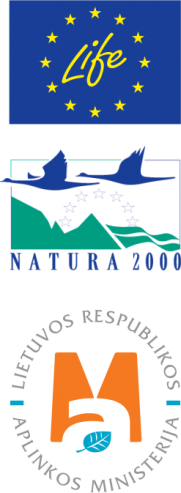 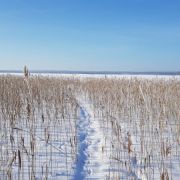 03  |  PRAKTINĖS GAMTOSAUGOS VEIKLOS
Upinės ir mažosios žuvėdrų veisimosi buveinių atkūrimas ir jų priežiūra tinkamai tvarkant žolinę augaliją (LOD):

Kretuono Didžioji sala: nendrynai 1 k. pjauti 2018 m., bus kartojama dar 2 k, mažųjų žuvėdrų buveinė formuojama 2019 m. vasaros pab., pievos tvarkomos bendradarbiaujant su ANP
2 salos Niedaus ež. - tvarkytos 2018 m. ir bus tęsiama kasmet
Novaraisčio PAST – augalija iškirsta 2019 m. žiemos pab., palaikomieji darbai kasmet
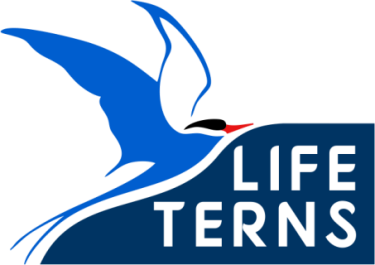 Kretuono Didžioji sala
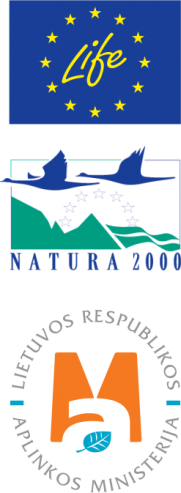 04  |  PRAKTINĖS GAMTOSAUGOS VEIKLOS
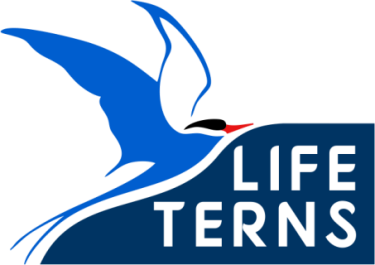 Upinės žuvėdros veisimosi buveinių formavimas bei priežiūra ant natūralių plūduriuojančių salų Vasaknų žuvininkystės tvenkinių PAST ir ant dirbtinių plaustų Sartų RP PAST (LOD):

Vasaknų PAST darbų planavimas ir derinamas su žemės naudotojais 2019 m. vasarą;
Sartų ež. plaustai įrengti 2019 m. gegužės mėn. (priežiūra iki projekto pabaigos).

Abi veiklos vykdomos bendradarbiaujant su Sartų RP.


.
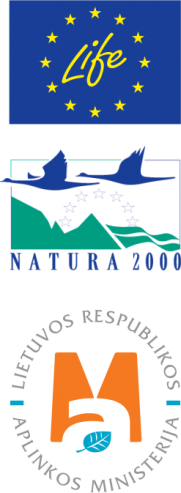 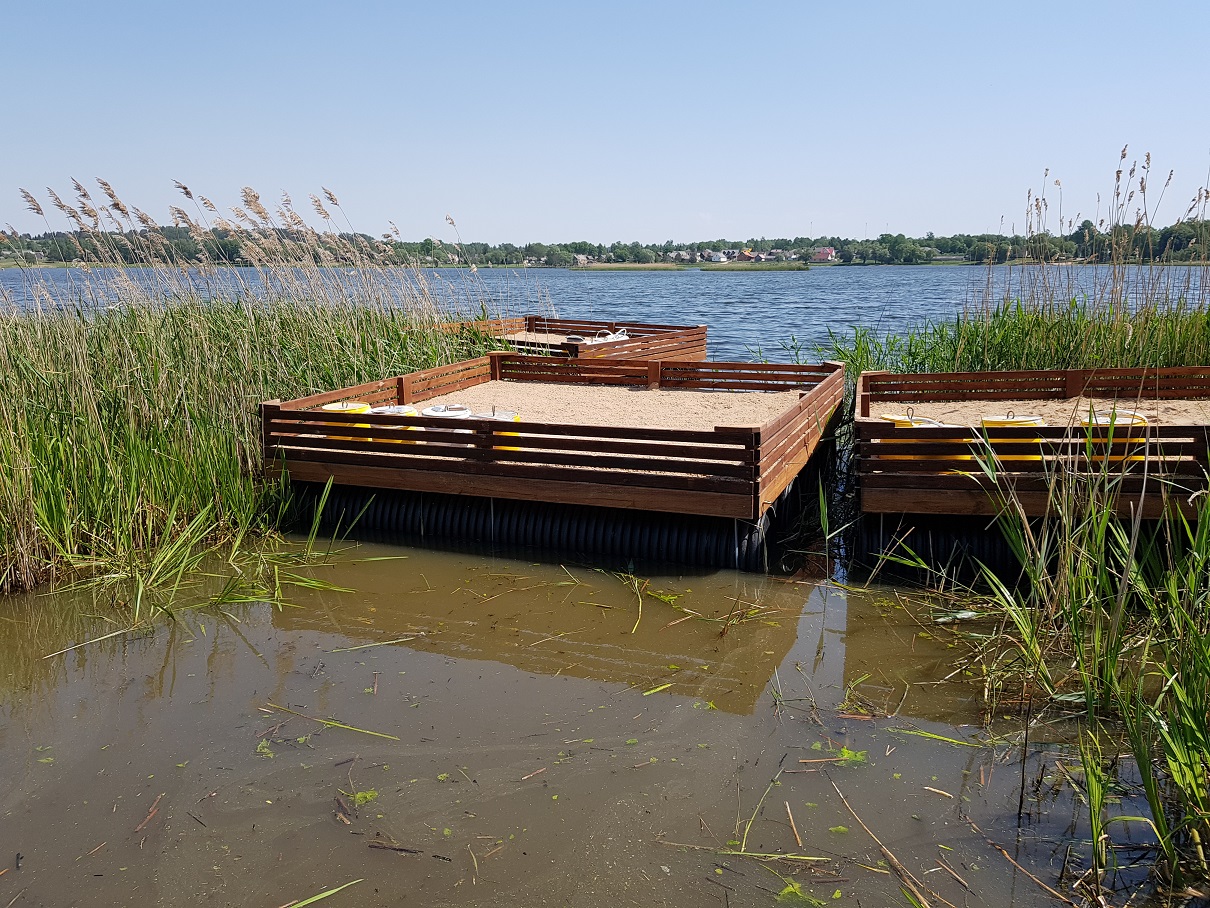 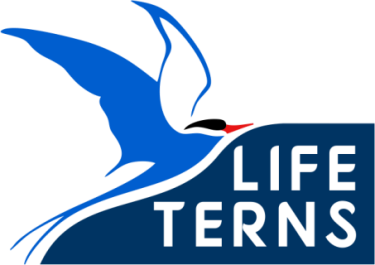 Plaustai žuvėdroms Sartų ežere
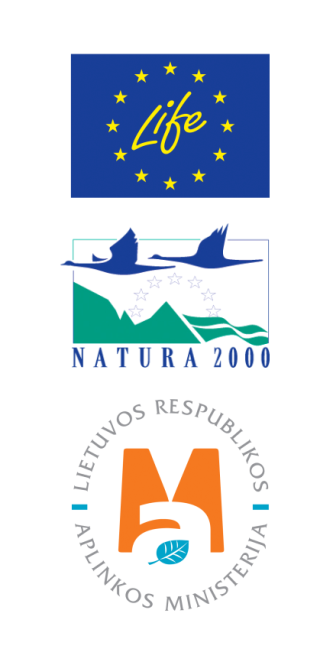 05  |  PRAKTINĖS GAMTOSAUGOS VEIKLOS
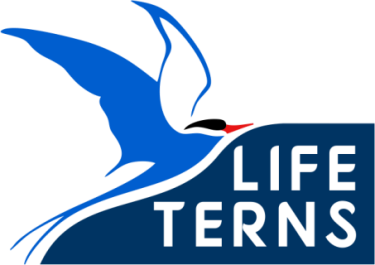 Papildomų apsaugos priemonių žuvėdroms įdiegimas (LOD, NKRP):

Stogelio formos slėptuvių įrengimas veisimosi buveinėse – pagaminti, organizuojamas išdėliojimas, bus kartojama kasmet
Įspėjamųjų ženklų įrengimas veisimosi buveinėse – pagaminti, organizuojamas išdėliojimas, bus kartojama kasmet


.
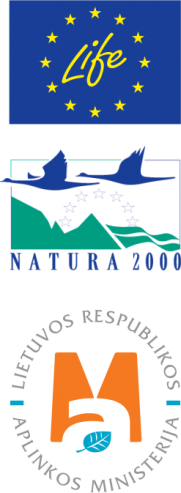 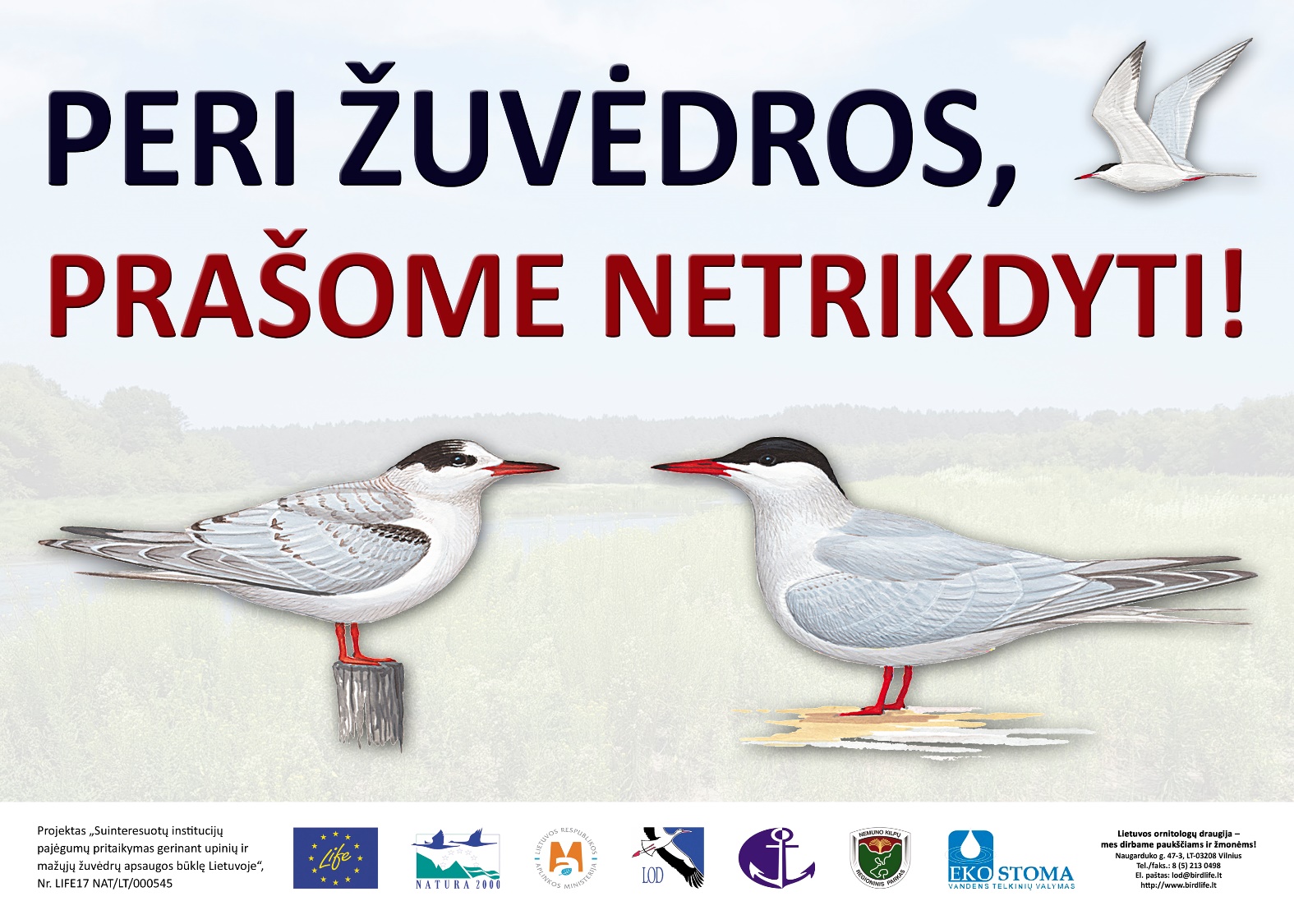 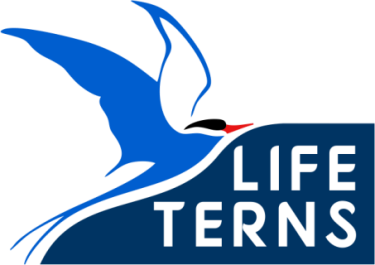 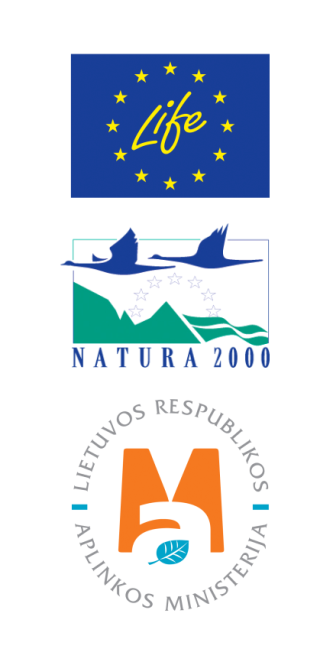 Kviečiame bendradarbiauti visų ST direkcijas!
06  |  PRAKTINĖS GAMTOSAUGOS VEIKLOS
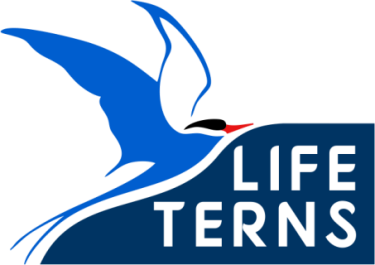 Tinkamas rūšių apsaugos priemonių planavimas (LOD):

Naujos PAST steigimas Nemuno upės salose ties Lipliūnais (pradėtas 2019 m. pavasarį)
Sartų RP PAST, saugomų paukščių sąrašo papildymas nauja tiksline rūšimi – upine žuvėdra (jei jos įsikurs 😊) 
Pasiūlymų dėl Europos žuvininkystės fondo specialios priemonės, skirtos upinės žuvėdros apsaugai, parengimas – bus vykdomas II-je 2019 m. pusėje.

!!! – planuojama Projekto paraiškoje nenumatyta veikla – Kalvių karjero PAST ribų koregavimas


.
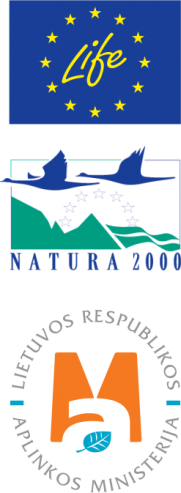 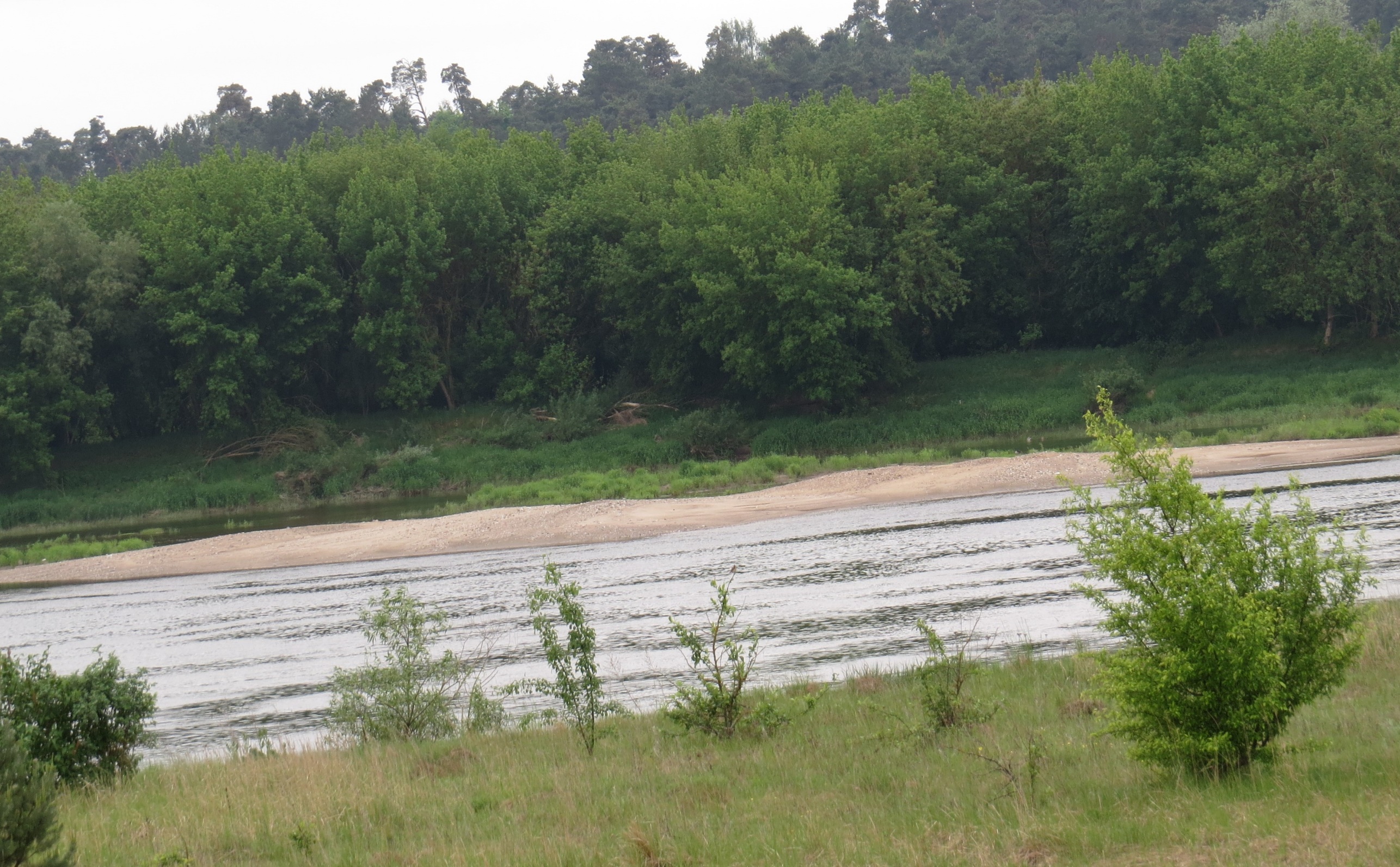 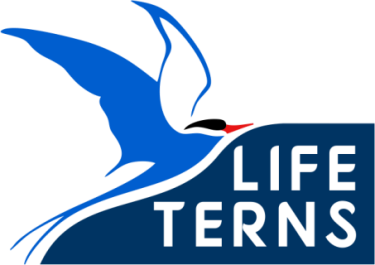 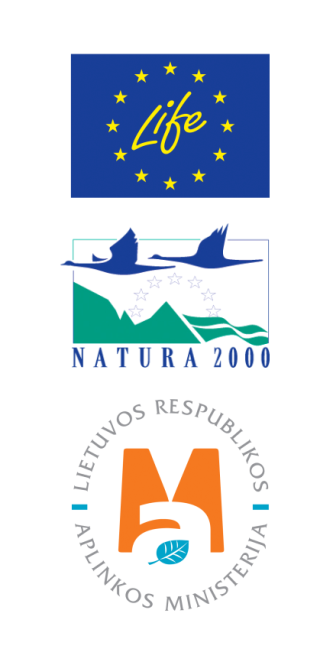 Klausimai?
www.lifeterns.lt
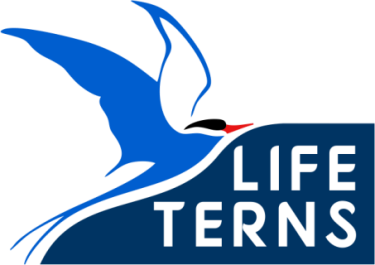 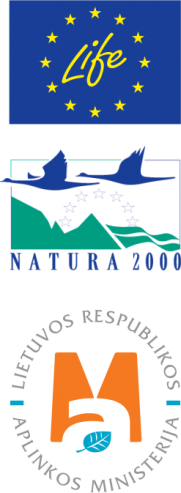 Jei nėra, ačiū už dėmesį !
.